Incentivos perversos
de la burocracia
Luis Pazos
Presentación de Luis Pazos, economista y político mexicano, en el foro “América Latina: Oportunidades y desafíos”, organizado por la Fundación Internacional para la Libertad – Lima, 21 de marzo del 2013.
Realidades
Más allá de la izquierda y la derecha.
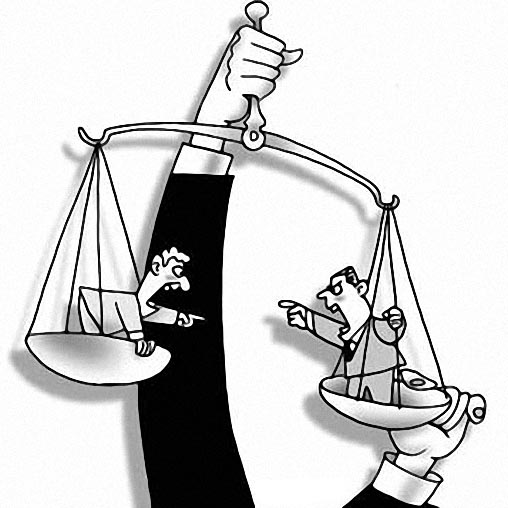 Explotación del petróleo
Monopolio estatal con contratos sin riesgo con empresas privadas.
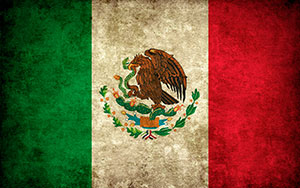 México
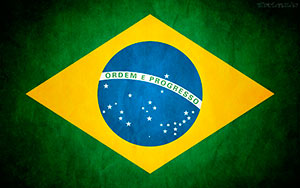 Empresa estatal asociada con empresas privadas.
Brasil y 
Colombia
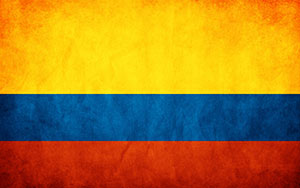 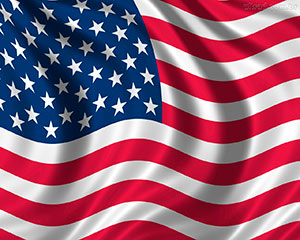 EUA
Empresas privadas.
Resultados
Producción petrolera*
(millones de barriles diarios)
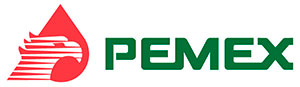 Monopolios estatales
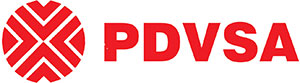 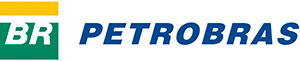 Cía. Estatal con socios privados
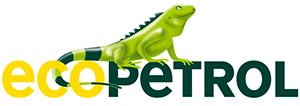 *Incluye únicamente petróleo crudo.
Fuente: Petróleos Mexicanos, Petrobras y PDVSA.
Éxito en perforación de pozos*
(% de pozos productivos en relación con pozos perforados)
67%
59%
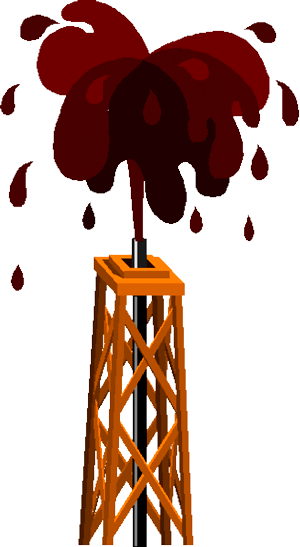 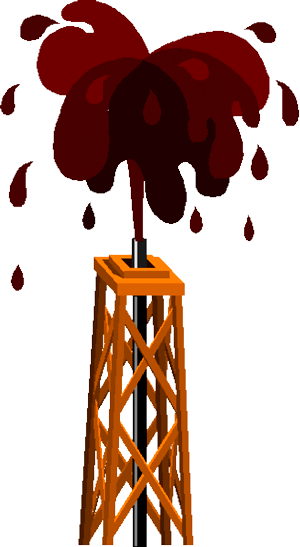 47%
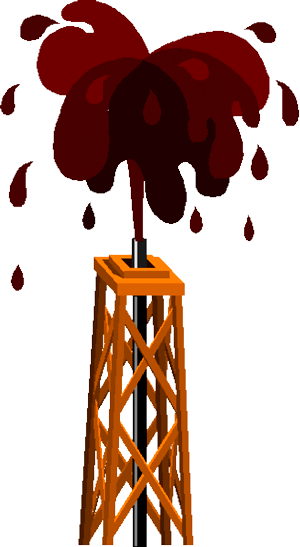 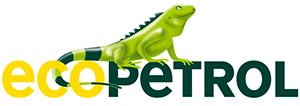 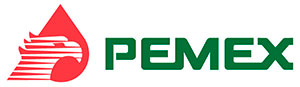 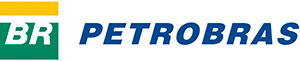 Fuente: Petróleos Mexicanos, Ecopetrol y Petrobras.
*Datos a junio de 2012, excepto Petrobras a diciembre de 2011.
Productividad
(barriles de crudo y refinados por trabajador*)
168
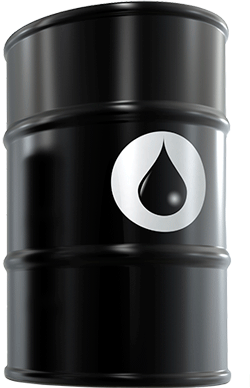 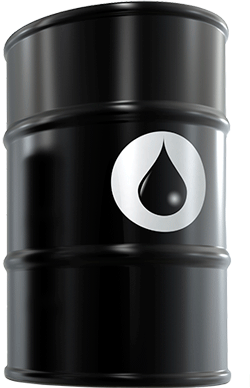 52
27
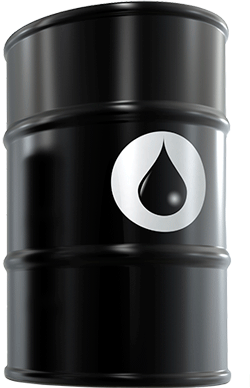 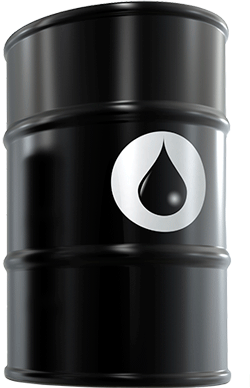 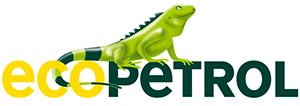 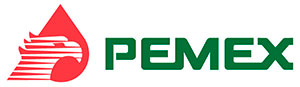 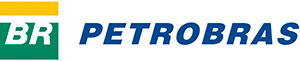 Fuente: con base en los informes anuales 2011 de Ecopetrol, Petrobras y Pemex.
*Promedio diario.
Ganancias por refinación
(dólares por barril refinado*)
9.3
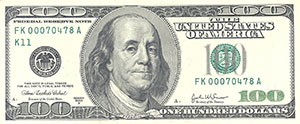 4.1
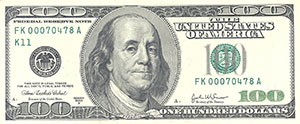 (pérdidas)
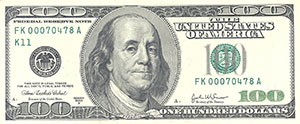 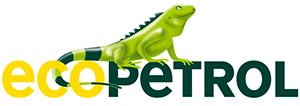 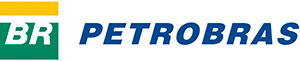 -2.7
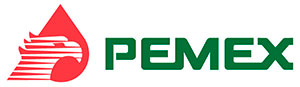 Fuente: Con base en informes trimestrales de Ecopetrol, Petrobras y Pemex.
*Junio de 2012.
Petróleo en el Golfo de México
(aguas profundas)
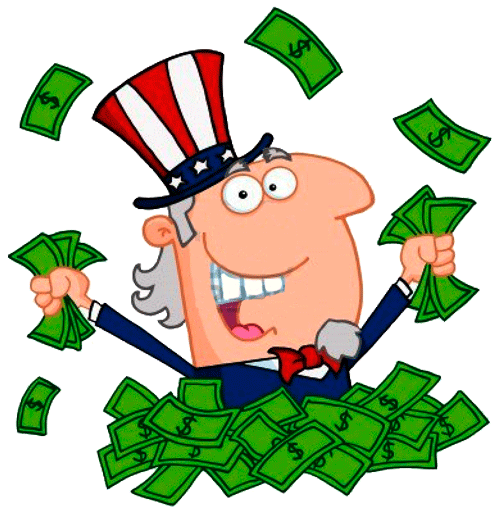 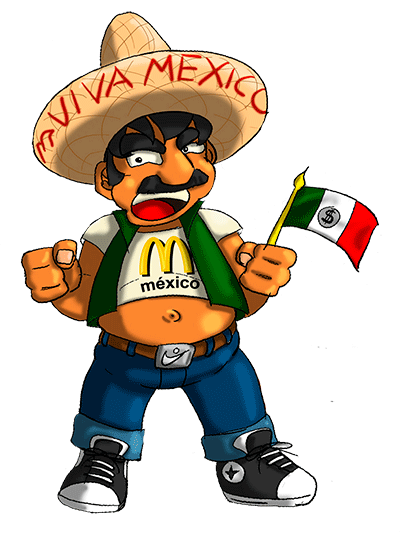 EUA
MEXICO
Fuente: Departamento de Energía de los Estados Unidos, datos de 2012.
¿Quiénes ganan en México con el monopolio estatal?
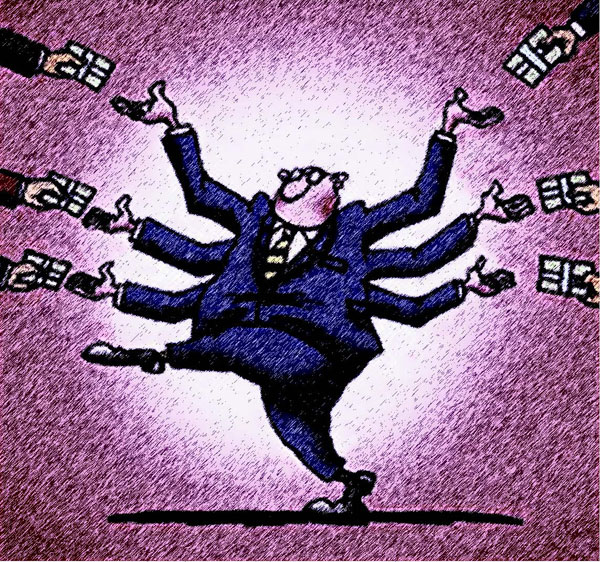 Los ganones:
Algunos funcionarios en turno y sus socios: empresarios, proveedores y perforadores de pozos.
Empresarios beneficiarios con los contratos sin riesgo.
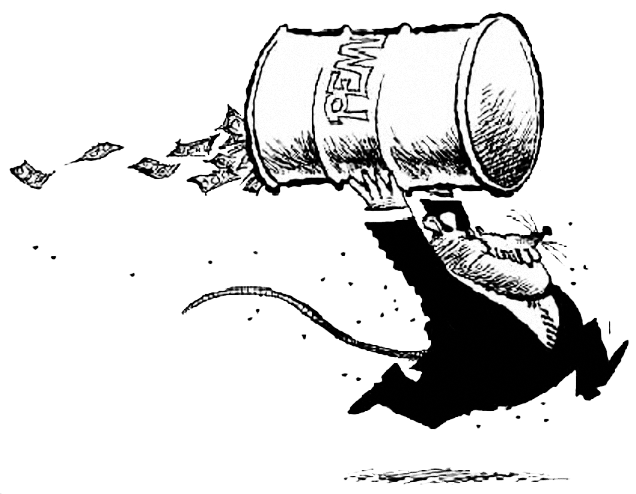 Líderes sindicales.
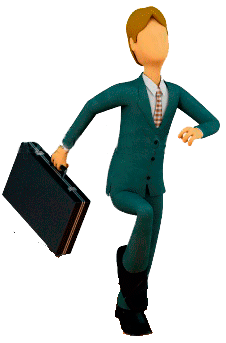 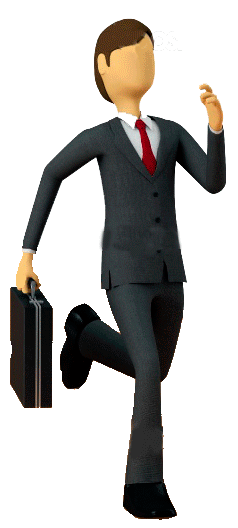 Empresario
Propiedad y competencia.
Entorno 
jurídico-económico
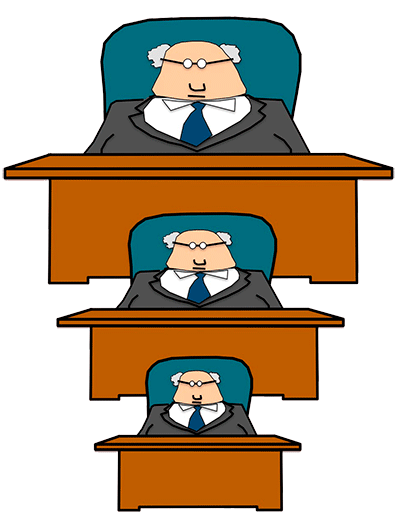 Funcionario público
Posesión temporal y monopolio.
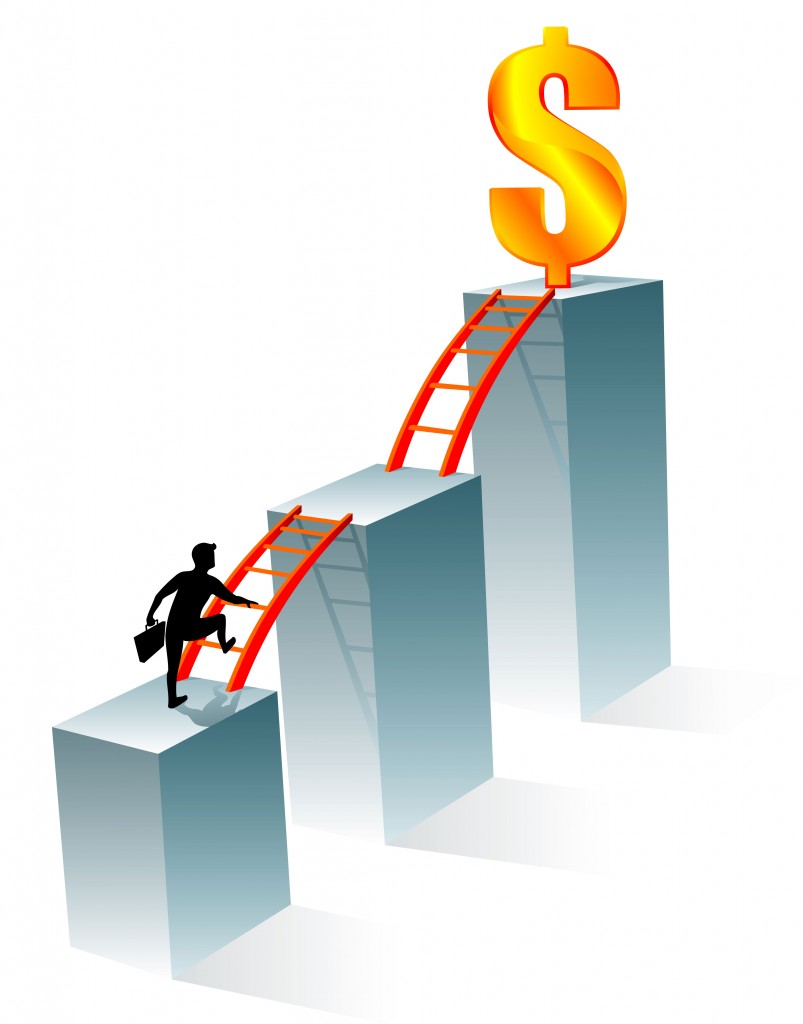 Visión
Empresario: 
Corto, mediano y largo plazo.
Funcionario gubernamental: 
Corto plazo (limitado al periodo de su función).
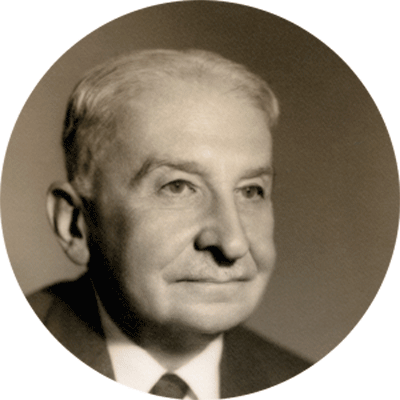 El hombre actúa cuando considera que va a mejorar.
La acción humana
(Ludwig von Mises)
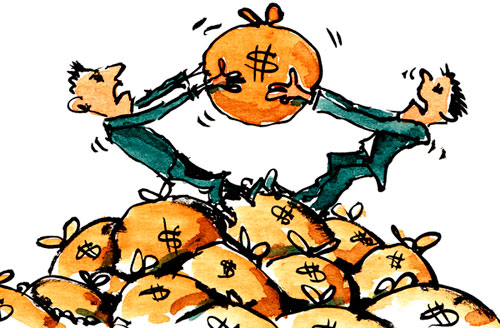 Económicos
(ganancias)
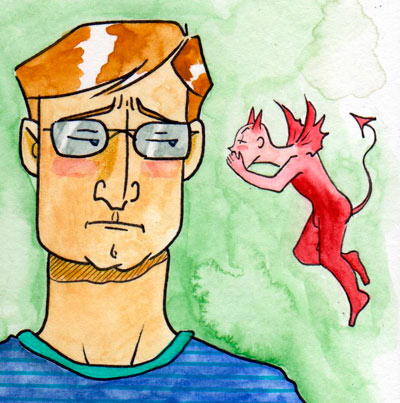 El ser humano responde a estímulos:
Morales
(principios)
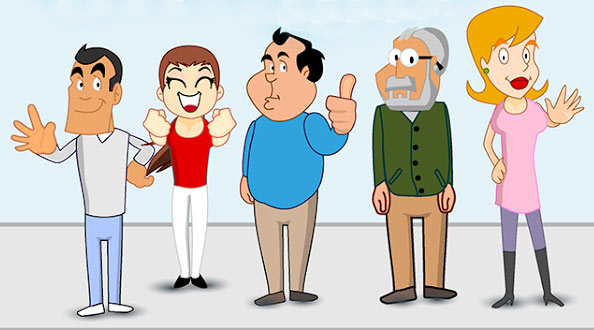 Sociales
(aceptación)
Fuente: Freakonomics, Levitt y Durner y propia.
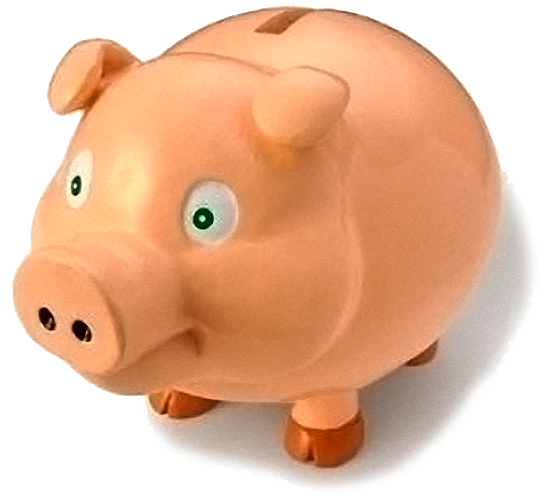 Empresa privada:
Ahorro en gasto
Ganancias
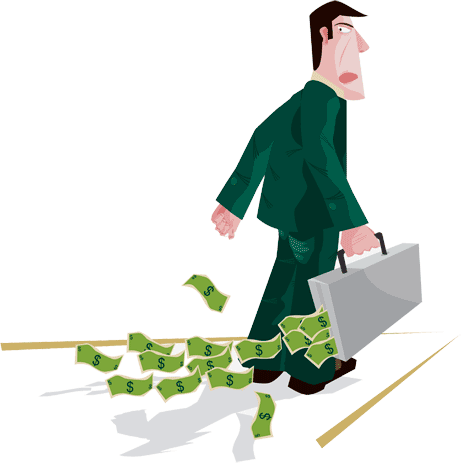 Gobierno:
Derroche en gasto
Ganancias
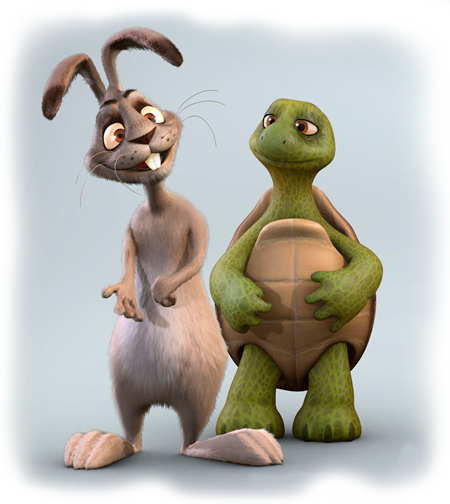 Empresa privada:
Orden y rapidez en el servicio.
Gobierno:
Desorden y lentitud en el servicio.
Ganancias
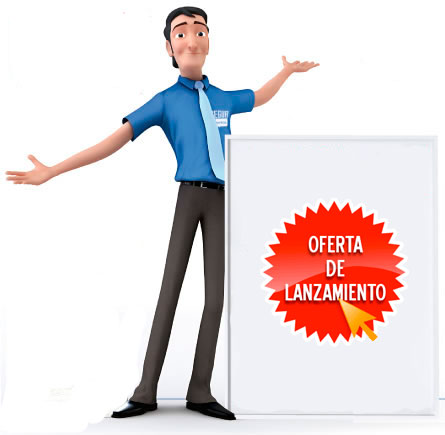 Empresa privada:
Comprar barato y vender caro.
Gobierno:
Comprar caro y vender barato.
Presupuesto de gasto
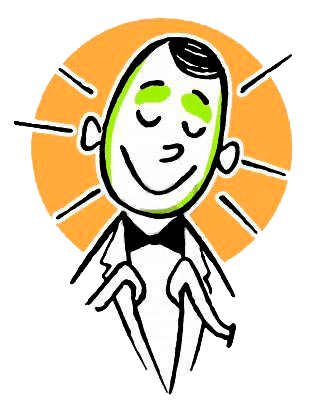 Empresa privada:
Premia subejercicio
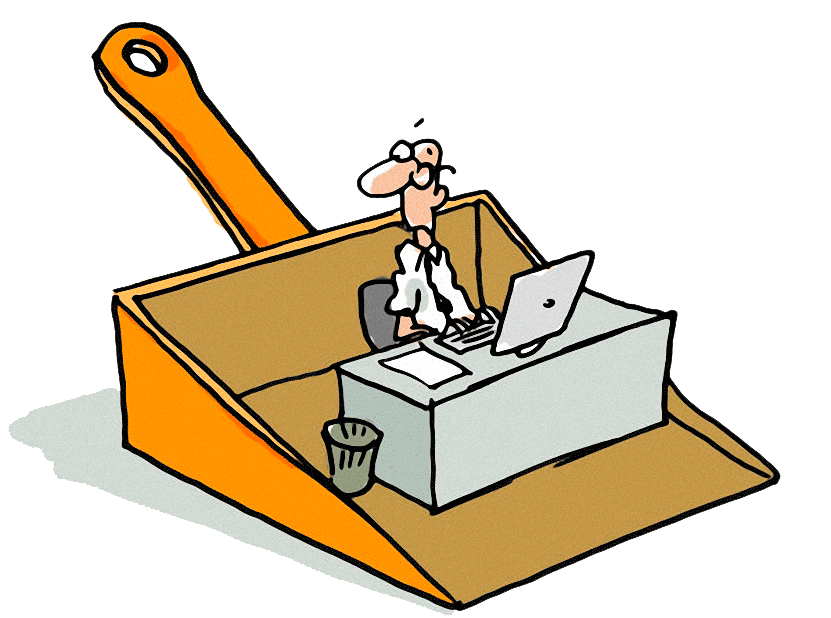 Gobierno:
Castiga subejercicio
La corrupción en el gobierno
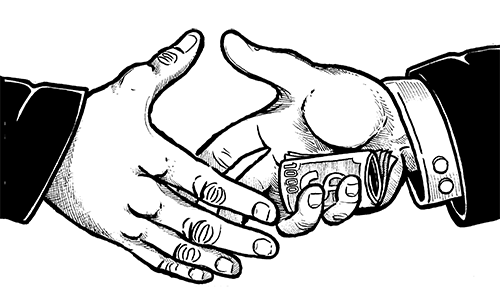 Diferencia entre
Socio y 
víctima de la corrupción
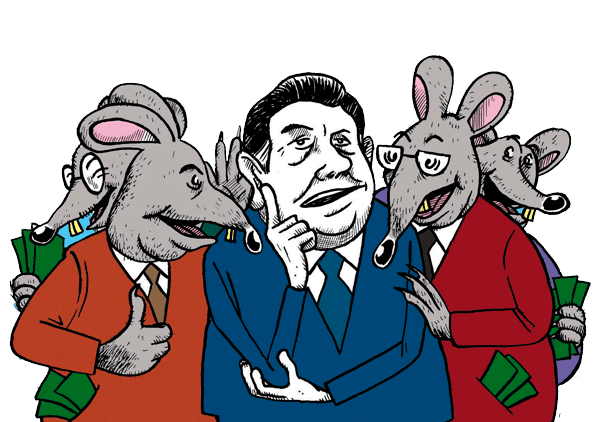 Los socios privados de la corrupción pública
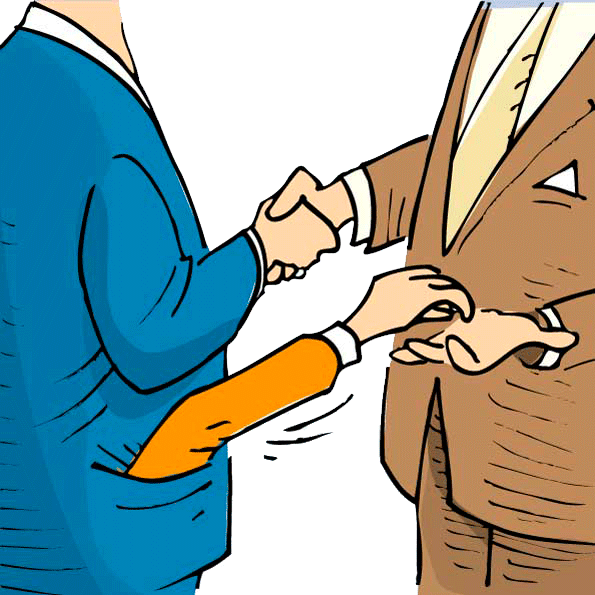 Causas de la corrupción pública
1. Empresas y organismos estatales.
2. Sobrerregulación.
3. Carencia de principios morales.
4. Ausencia de estímulos por productividad.
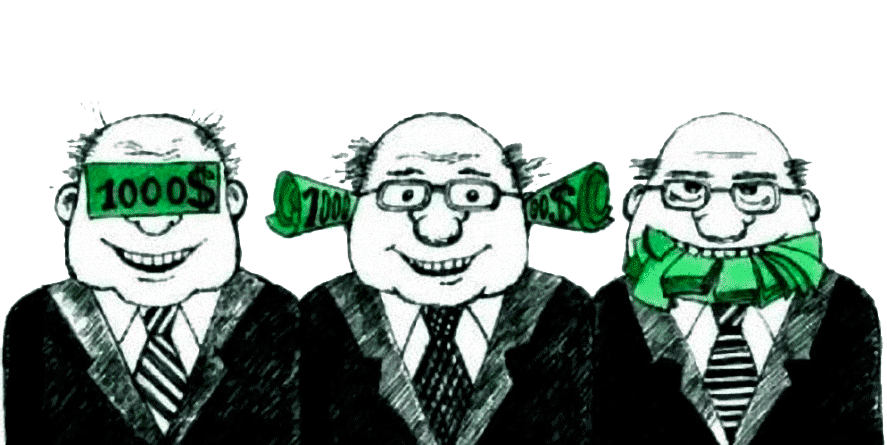 Incentivos perversos de la burocracia
Si gana la empresa estatal que dirijo,   no aumentan mis ingresos.
1.
Si pierde no disminuyen.
2.
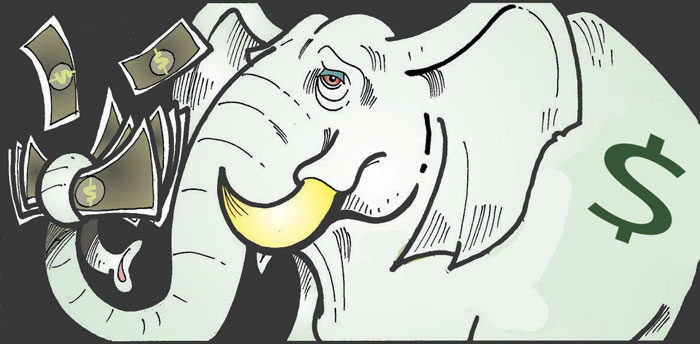 Incentivos perversos de la burocracia
Si denuncio corrupción no gano económicamente nada.
1.
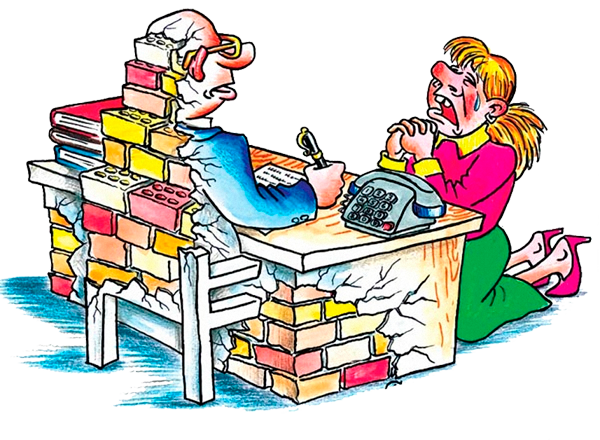 Puedo perder mi puesto y echarme enemigos.
2.
Incentivos perversos 
de la burocracia
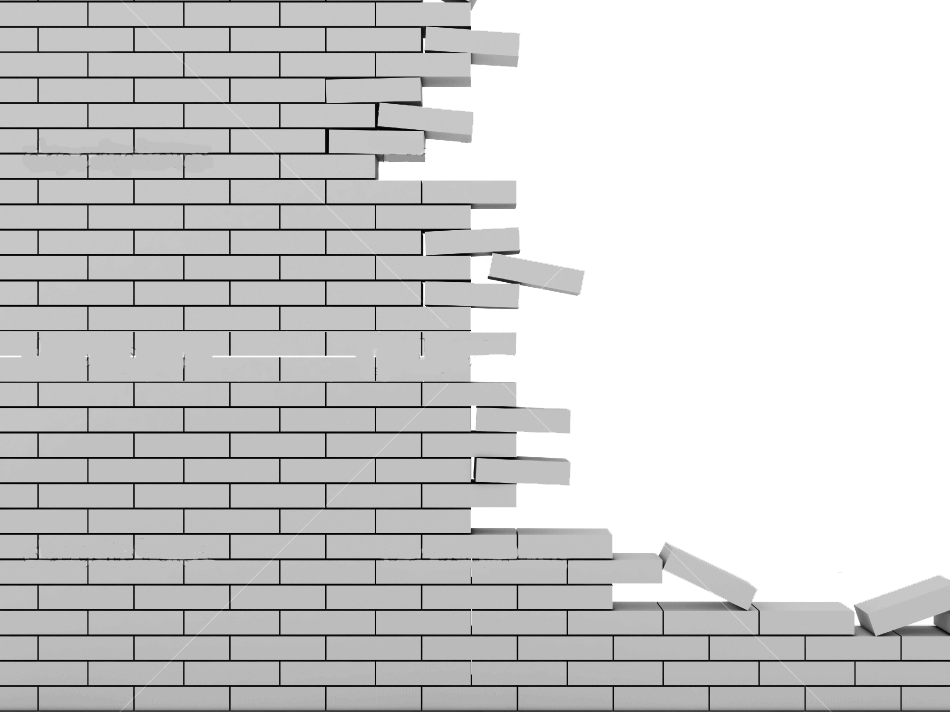 No es mío y lo que yo mejore, el que viene lo vuelve a descomponer.
Soluciones
Vender o asociar con capital privado empresas estatales o clonar a la madre Teresa para ocupar los altos cargos de empresas estatales.
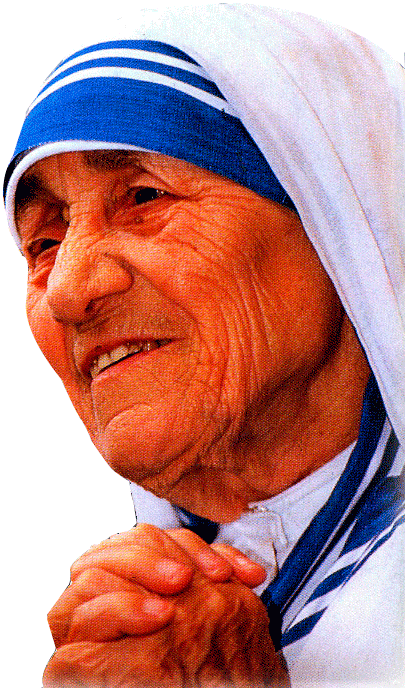 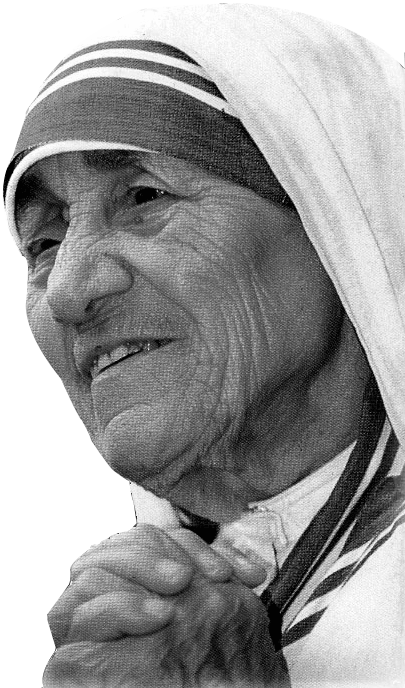 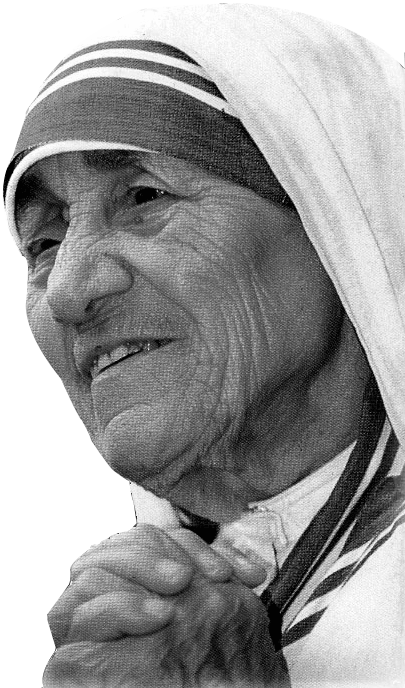 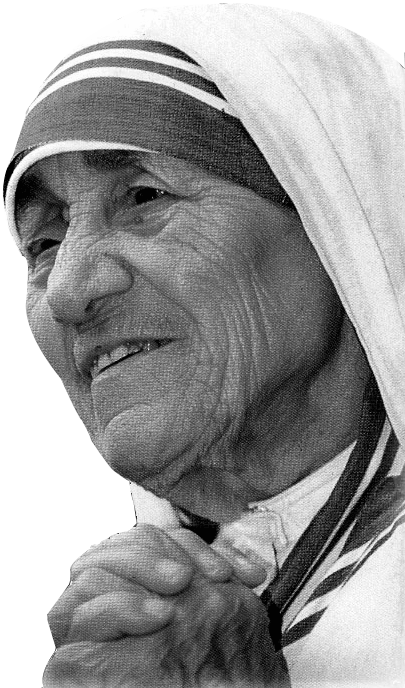 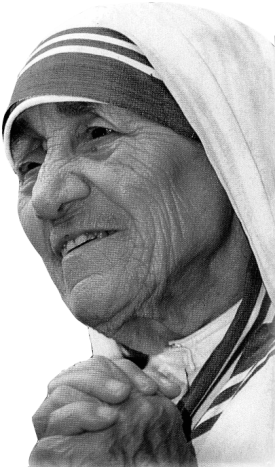 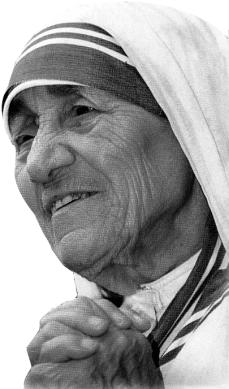 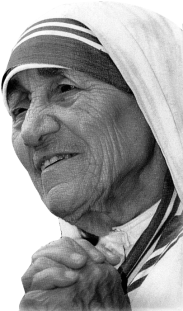 Soluciones
Simplificar leyes, desregular y permisos con afirmativa ficta.
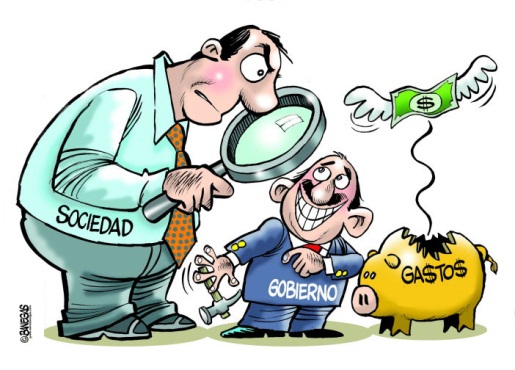 Soluciones
Principios morales
(no robarás)
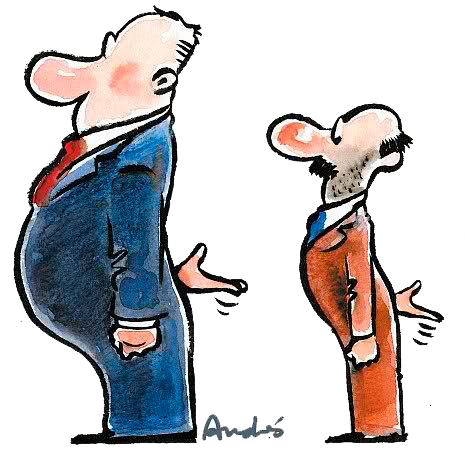 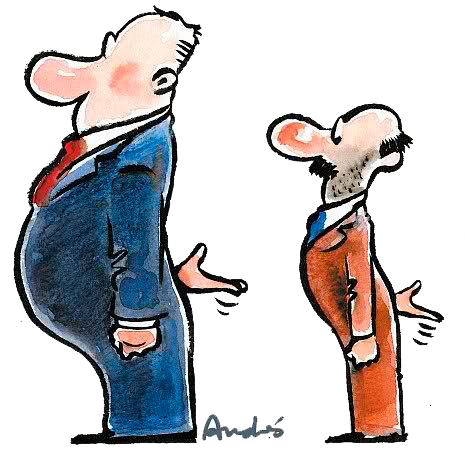 Soluciones
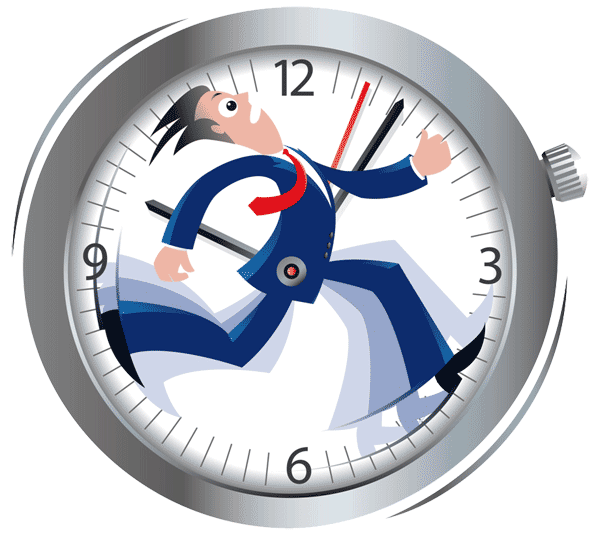 Pagar a burócratas con base en la productividad.
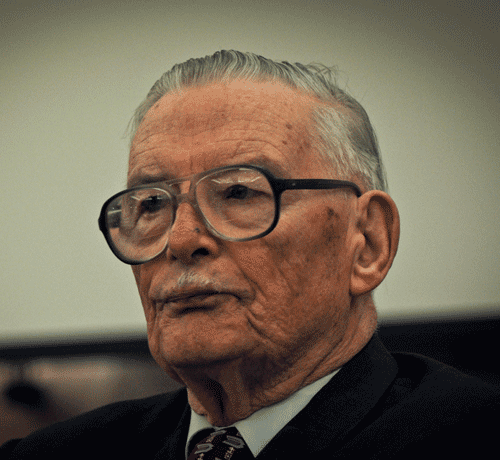 Teoría del
Public Choice
Premio Nobel
James Buchanan
Conclusión
El problema de nuestro atraso no es racial ni por el clima, sino por el exceso de leyes, de reglamentos, permisos, el capitalismo de estado y las incipientes democracias que crean la costumbre de la corrupción.
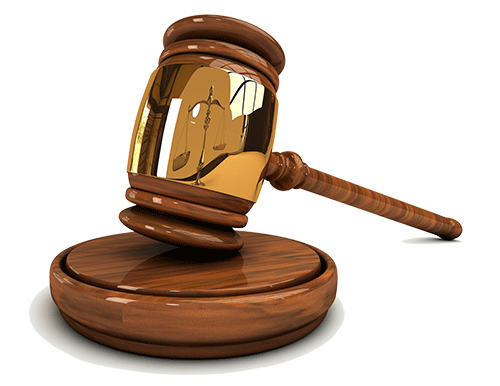